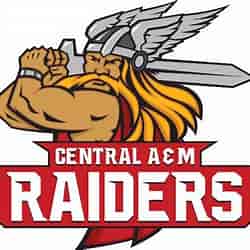 District Logo
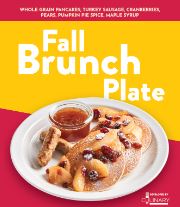 November 2024
CAM MIDDLE SCHOOL 
MENU
Weekly Special: 

LTO: Harvest Pancakes
12-14 Nov
Blueberry Mini Waffle
Country Ham, Egg & Cheese Flatbread
A. Buffalo Ranch Chicken Basket
B. Southwest Chicken Pinwheel Wrap
C. Variety Pizza
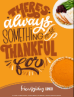 Join us
November 21st for a
Friendsgiving Meal.
Apple Frudel
Sausage & Cheese Biscuit
 A. BBQ Chicken Flatbread
B. Tater Tot Beef Nachos
C. Variety Pizza
Chicken & Cheese Biscuit
A. French Toast Sticks w/ Sausage Patty
B. Grilled Chicken SDW
C. Meat Lovers Pizza
Apple Cinnamon Breakfast Round
Country Ham, Egg & Cheese Flatbread
A. Italian Mozzarella Cheese Dunkers
B. Ham Chef Salad
C. Cheese Pizza
Sausage Breakfast Pizza
Egg & Cheese Muffin Melt
A. Country Popcorn Chicken Bowl
B. Chicken Tenders
C. Pepperoni Pizza
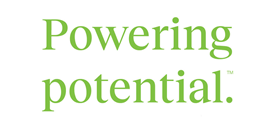 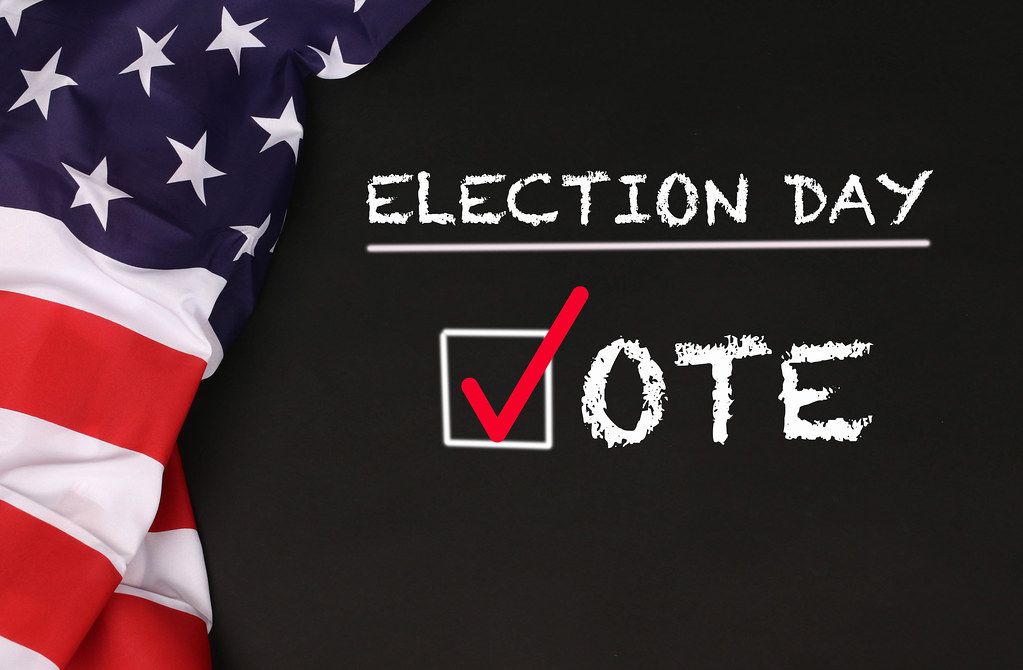 No School
Offered Daily @ Breakfast
Fresh Fruit
1% White Milk
Chocolate Milk
100% Fruit Juice
Parfait & Smoothies
Assorted Cereals w/ Graham Crackers
Cinnamon Chip Scone
Ham, Egg & Cheese Muffin
Mini Corn Dogs 
B. Parmesan Black Pepper Ranch Burger
C. Cheese Pizza
Lumberjack
Ham & Cheese Bagel Melt
A. Cheesy Baked Penne Pasta
B. Hot Dog
C. Variety Pizza
Pumpkin Bread
Chicken Nugget & Cheese Snack Wrap
A. Beef Nachos
B. Chicken Nuggets
C. Pepperoni Pizza
Confetti Pancakes
Cheesy Ham, Egg & Tater Tot Taco
LTO : Harvest Pancakes 
B. Mc. Ribb
C. Sausage Pizza
Egg & Cheese Bagel Melt
A. LTO : Harvest Pancakes
B. Bean & Cheese Burrito
C. Meat Lovers Pizza
Sample Day: Fall Harvest Pancakes
Offered Daily @ Lunch
1% White Milk
Chocolate Milk
 Pizza
Cheeseburger
Chicken Sandwich
Spicy Chicken Sandwich
Salad and Deli Sandwich options
Tots or Fries
Friendsgiving
Chocolate Filled Crescent
Ham, Egg & Cheese Muffin
A. Buffalo Popcorn Chicken Mac & Cheese
B. Sloppy Joe Melt
C. Variety Pizza
Country Sausage Gravy w/ Biscuit
A. Twin Soft Beef Tacos
B. Roasted Onion Cheeseburger
C. Pepperoni Pizza
Sausage Breakfast SDW
A. Orange Popcorn Chicken w/ Fried Rice
B. Chicken Tenders
C. Sausage Pizza
Egg & Cheese English Muffin Melt
A. Meatball Sub
B. Popcorn Chicken
C. Cheese Pizza
Three Cheese & Egg Mexi Breakfast Flatbread
A. Chicken & Noodles
B. Corn Dog
C. Meat Lovers Pizza
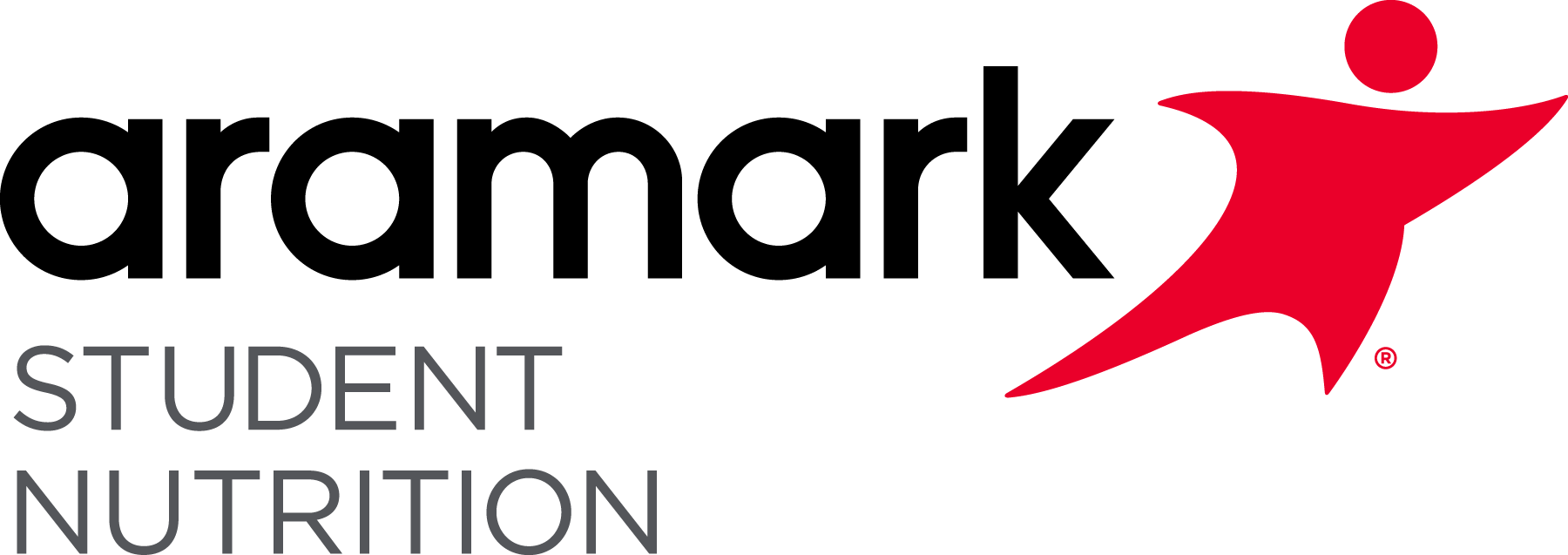 Mini Cinni Crunch Bagel
Chicken & Cheese English Muffin Melt
 A. Fiery Cheetos Mac & Cheese
B. Corn Dog
C. Cheese Pizza
Yogurt w/ Belly Bears
Chicken & Maple Syrup Waffle SDW
A. Bosco Sticks w/ Pizza Dunking Sauce
B. Hot Dog
C. Pepperoni Pizza
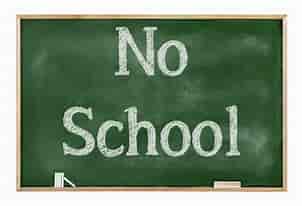 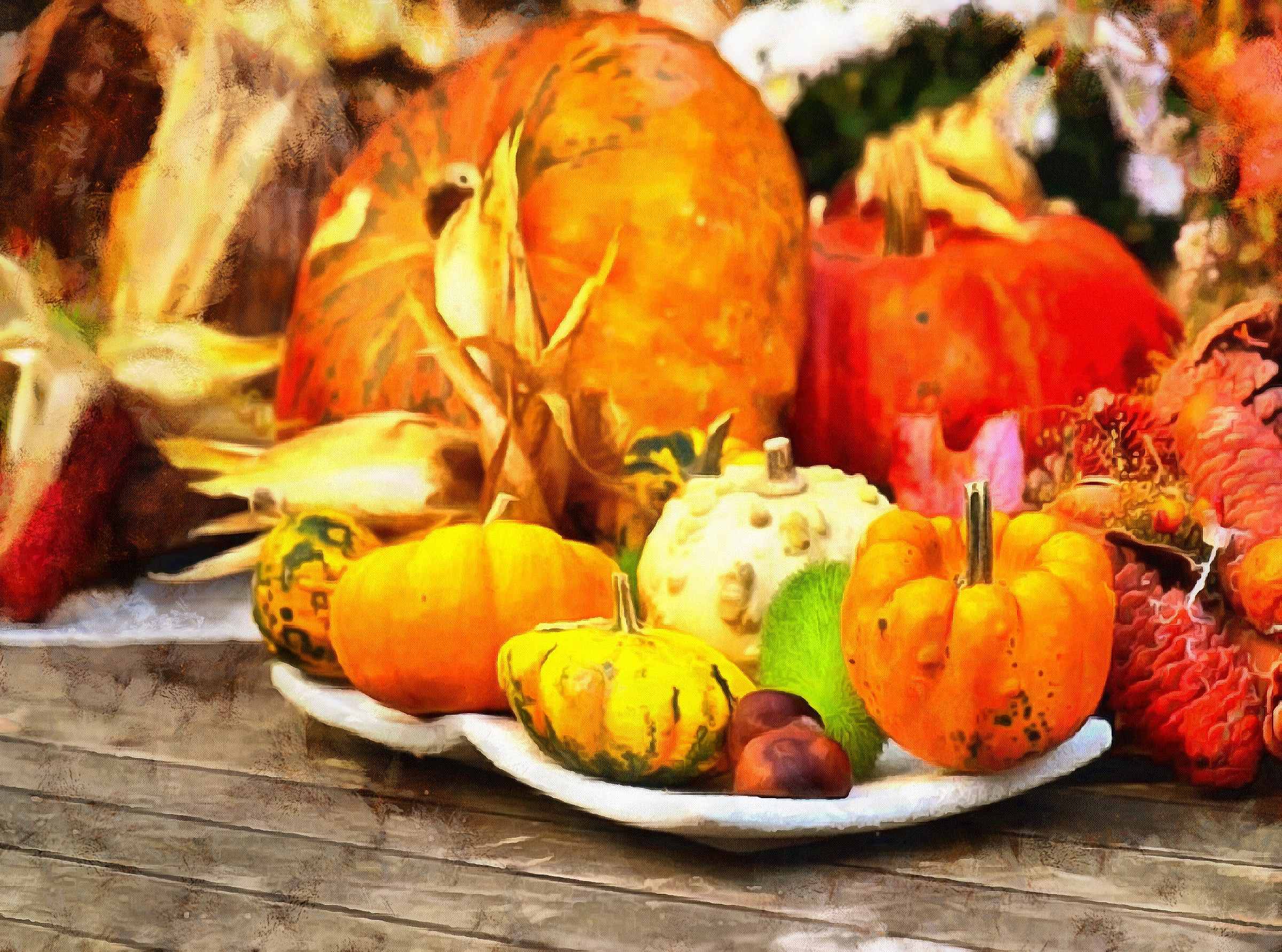 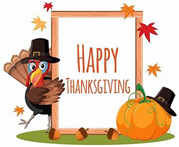 This institution is an equal opportunity provider.
* Bread is offered with Salads
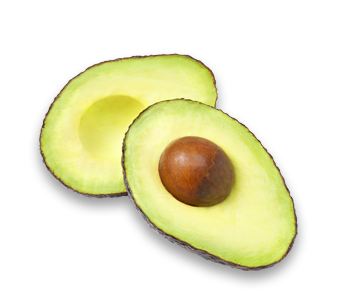 Menus are subject to change.
All Lunches Must Include Choice of:
Fruits and/or
Vegetable
 And May Include: 
1% Low-Fat White or Chocolate Milk